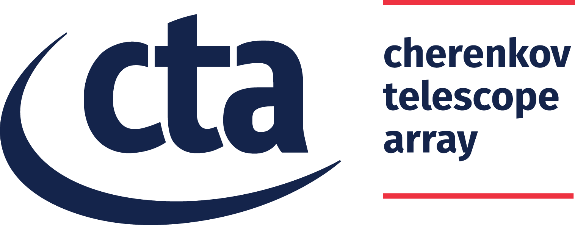 FEM analysis of Current Dissipation in Lightning Strike Protection Systems
UCM-ELEC
Madrid, 24th July
Silvia Ronda, Clara Oliver, Oibar Martinez, Patricia Marquez and Jose Miguel Miranda
UCM-ELEC
July 2020
FEM Analysis in lightning protection. UCM-ELEC
1
Main topics
The importance of lightning protection an earthing
Finite Element Simulation basics
Simulation of a lightning strike in LST Earthing System actual design
FEM Analysis in lightning protection. UCM-ELEC
2
Lightning
Lightning: “Natural phenomena that can discharge currents of the order of hundreds of kiloamps in a fraction of a second” This can have devastating effects.
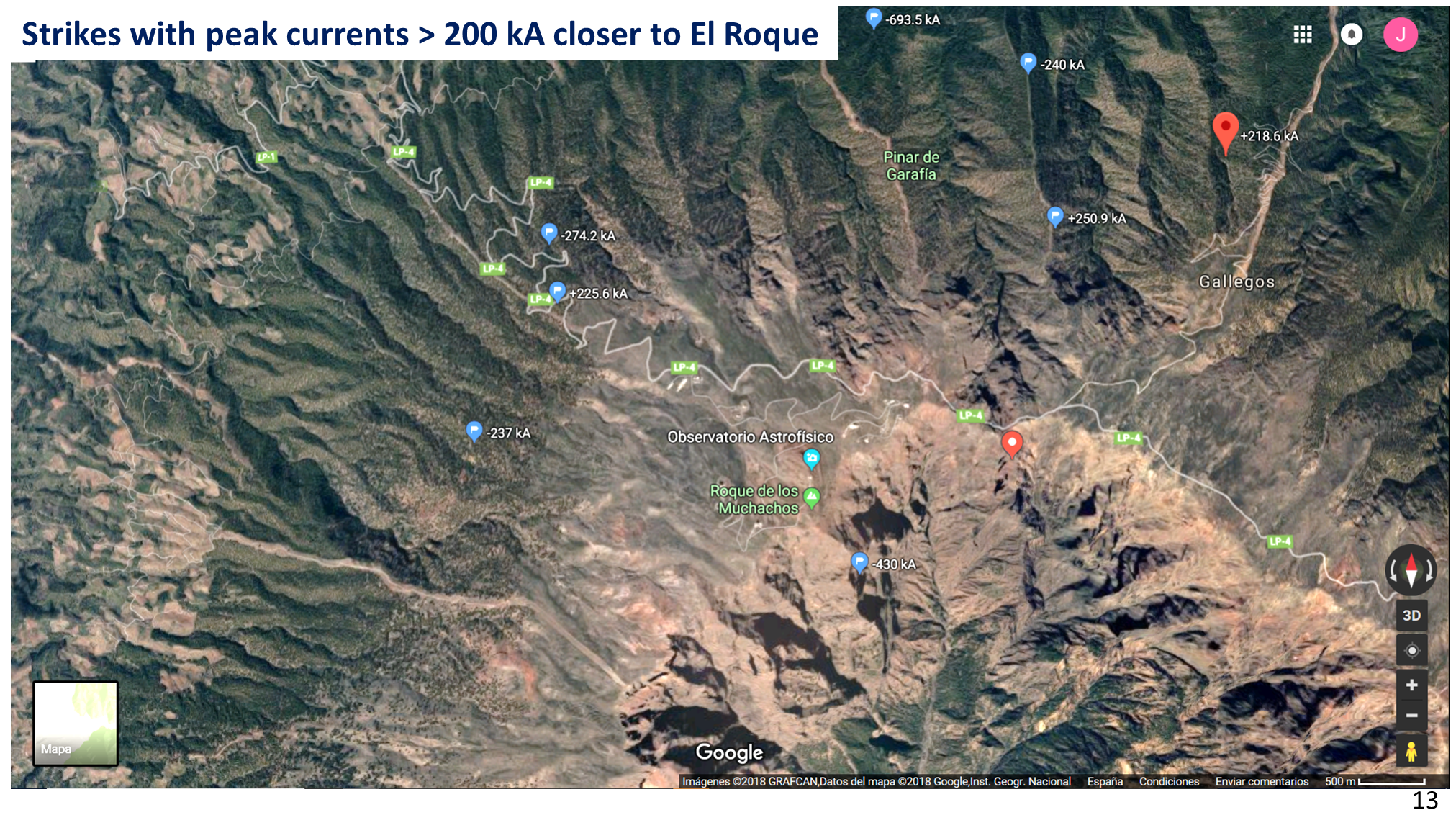 Lightning is an imperative for modern structures
FEM Analysis in lightning protection. UCM-ELEC
3
Ligthning protection system design
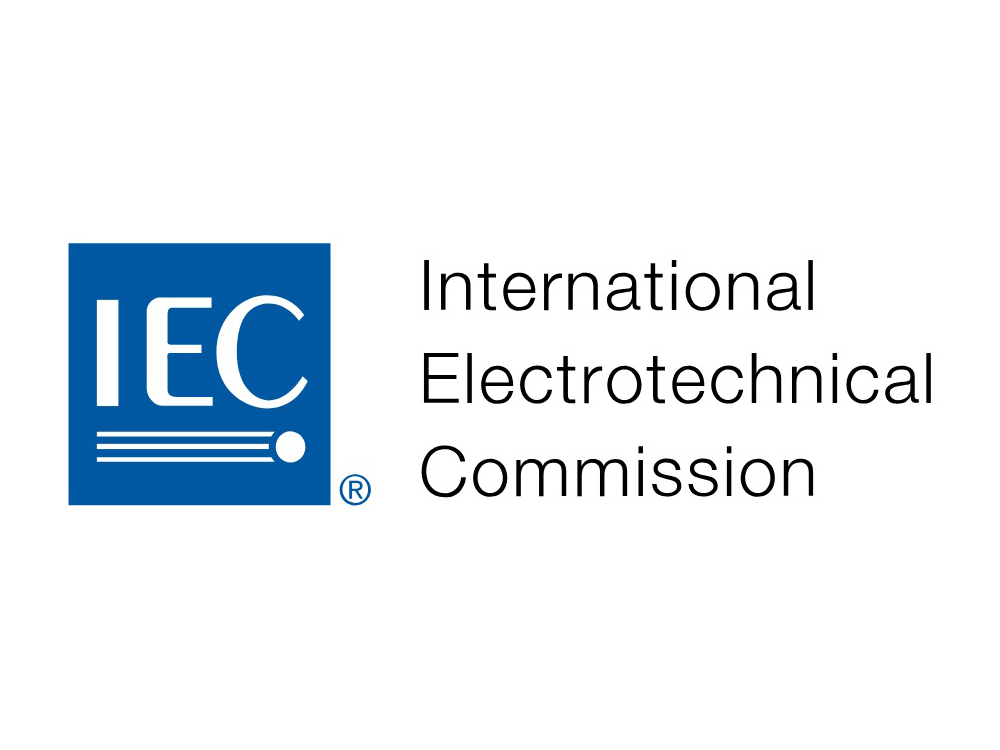 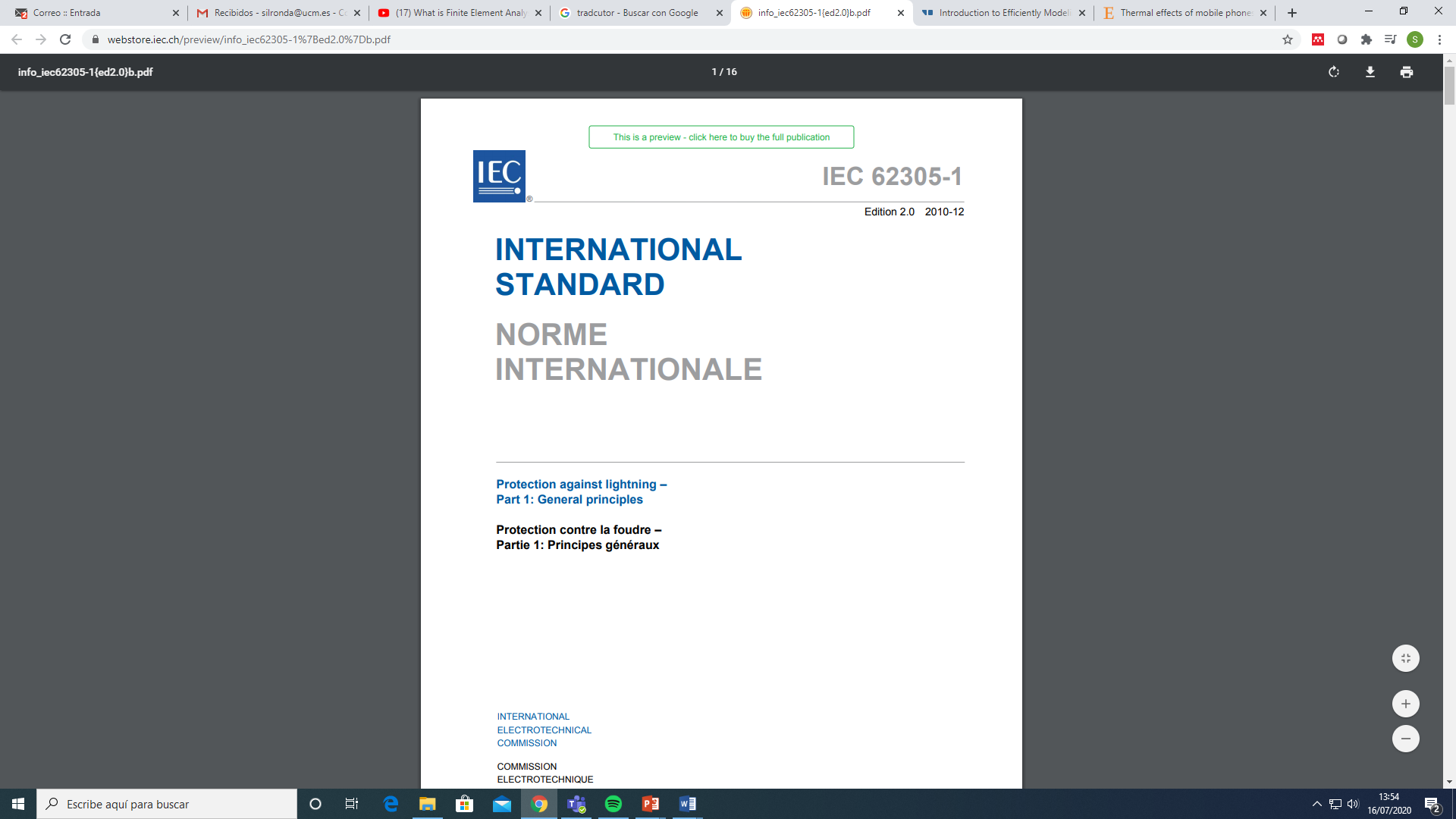 FEM Analysis in lightning protection. UCM-ELEC
4
Finite Element Method basics
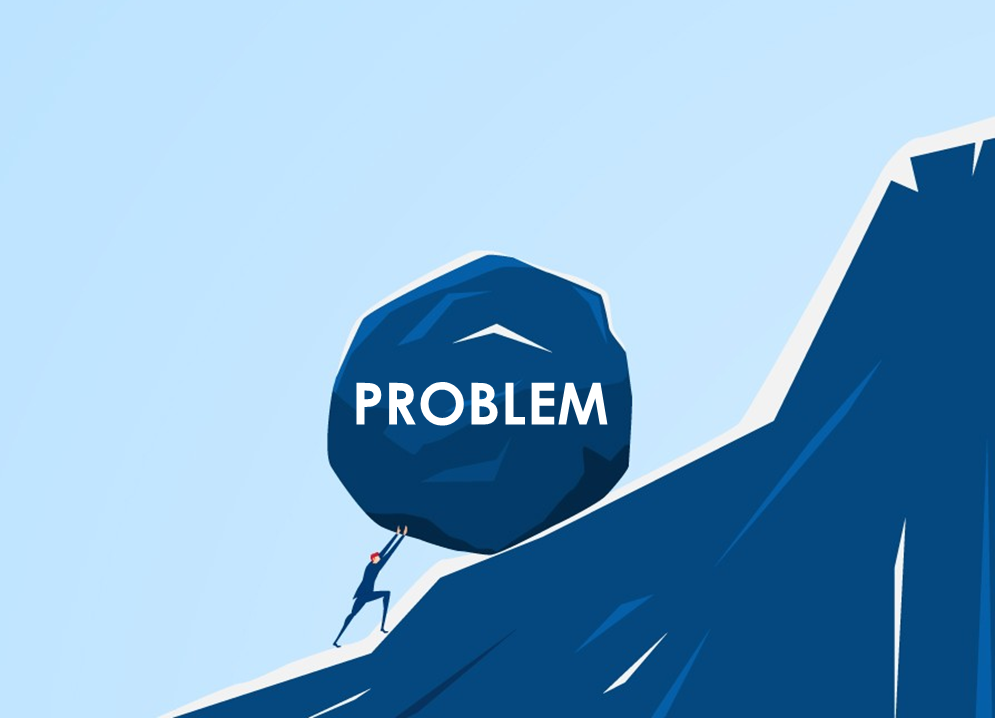 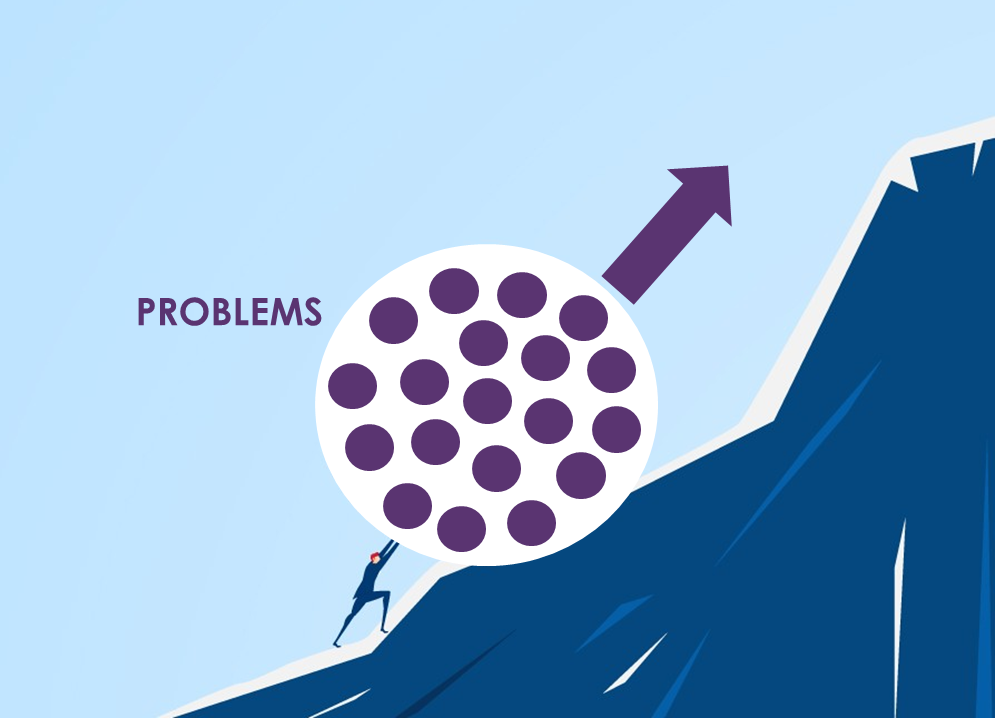 Software to simulate multiphysics processes
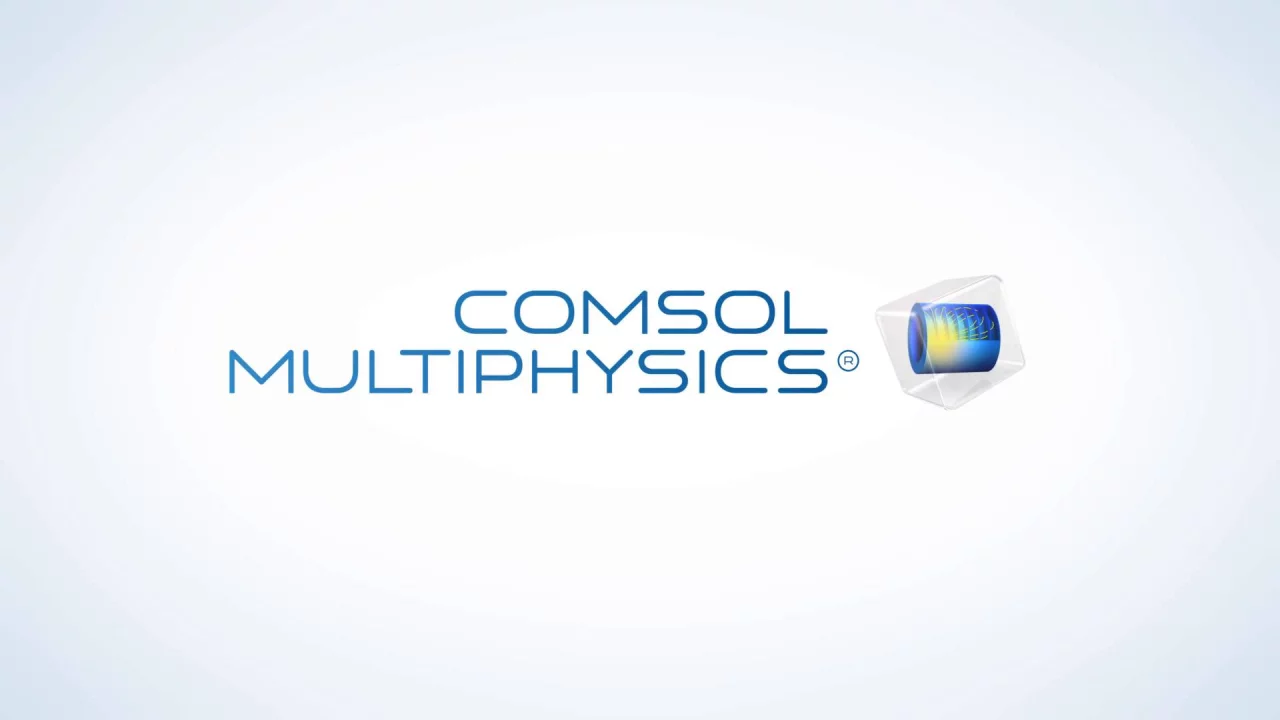 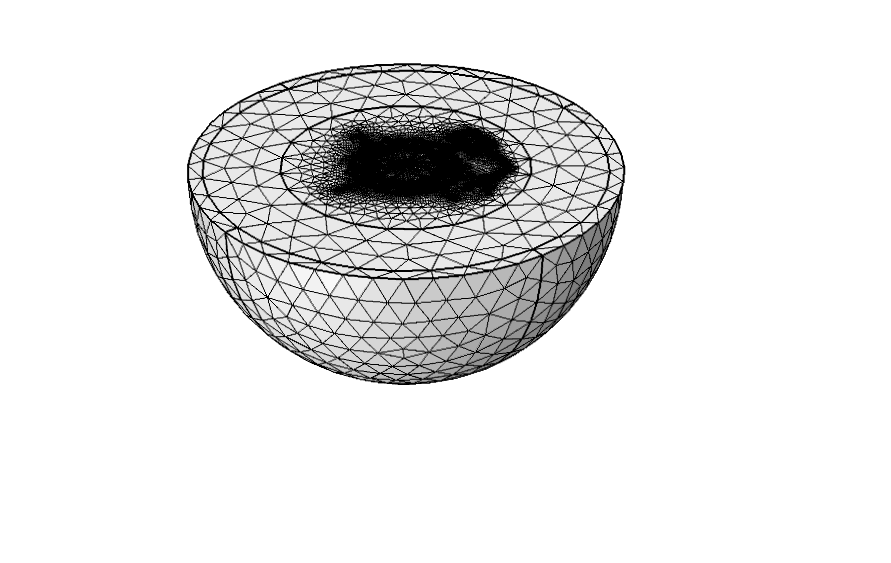 Subdomains: Meshing
Our design for LST Earthing System
Tetrahedral
Cubic
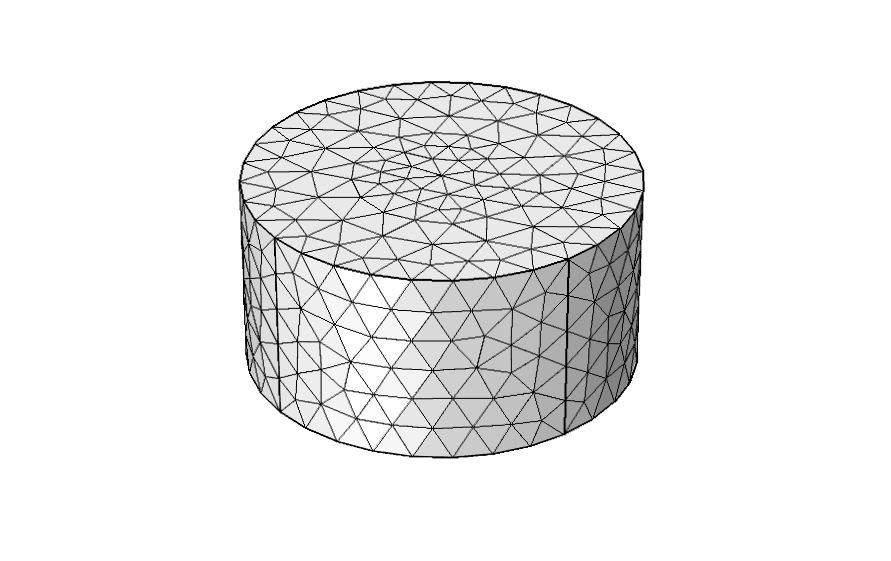 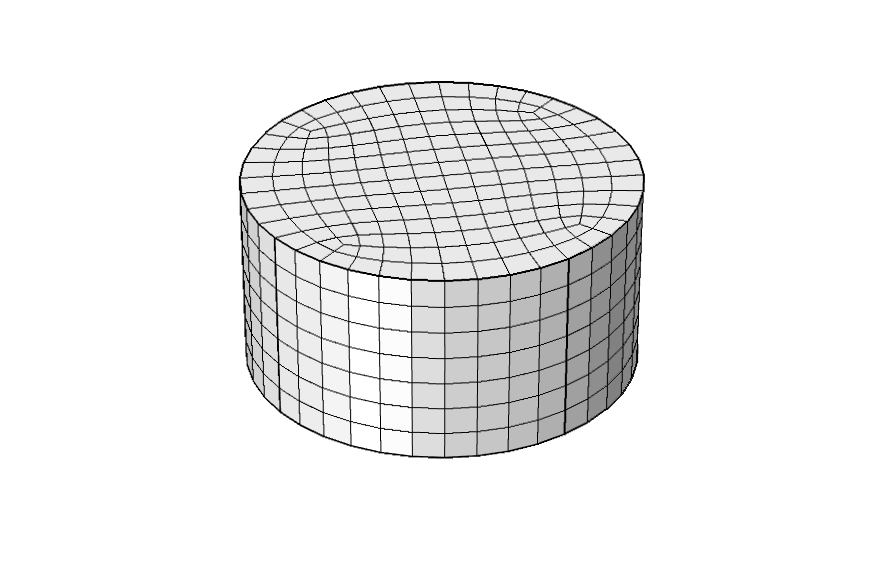 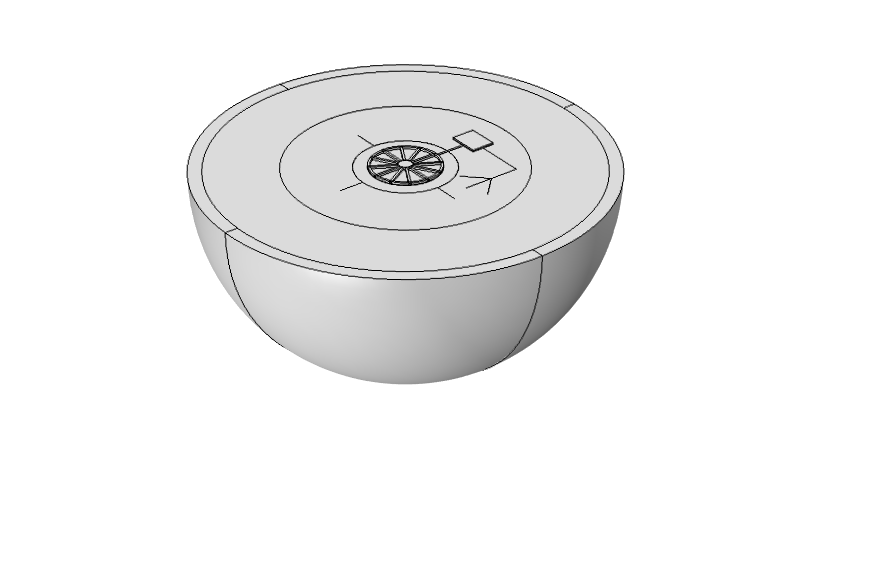 m and mm present
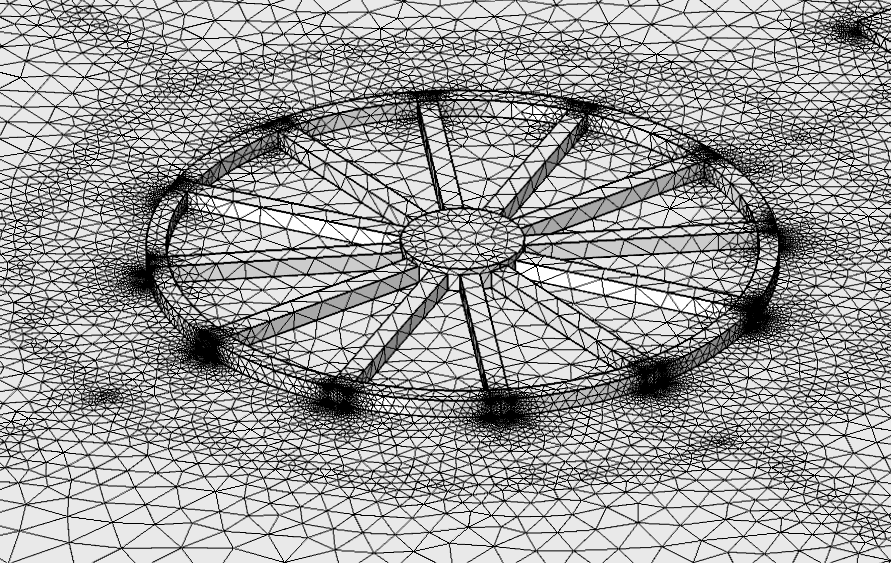 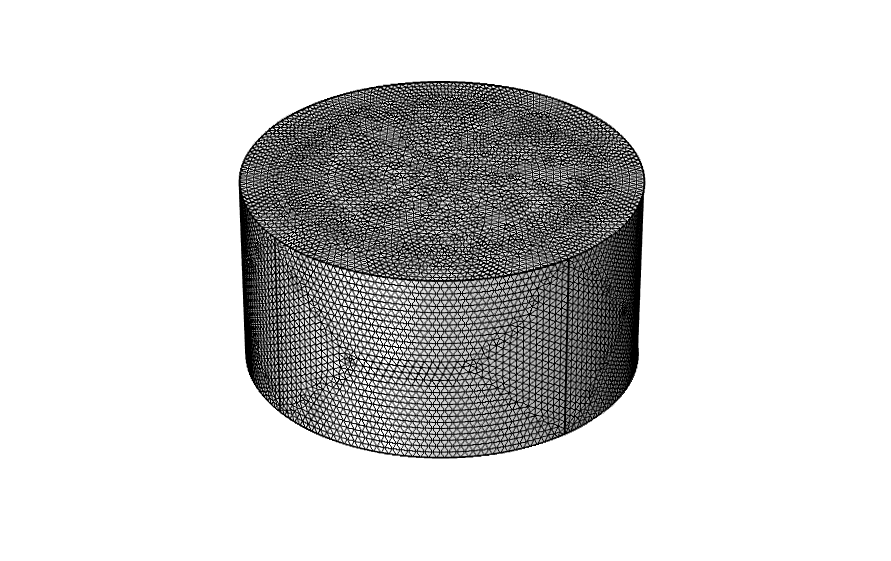 12 573 elements versus 850 346
Specific mesh by parts
FEM Analysis in lightning protection. UCM-ELEC
5
Finite Element Method basics
Reference design
(1) (2) Steel* solid blocks. They correspond to the metal grid of the reinforce concrete. 
(3) Metal plates (Steel*)
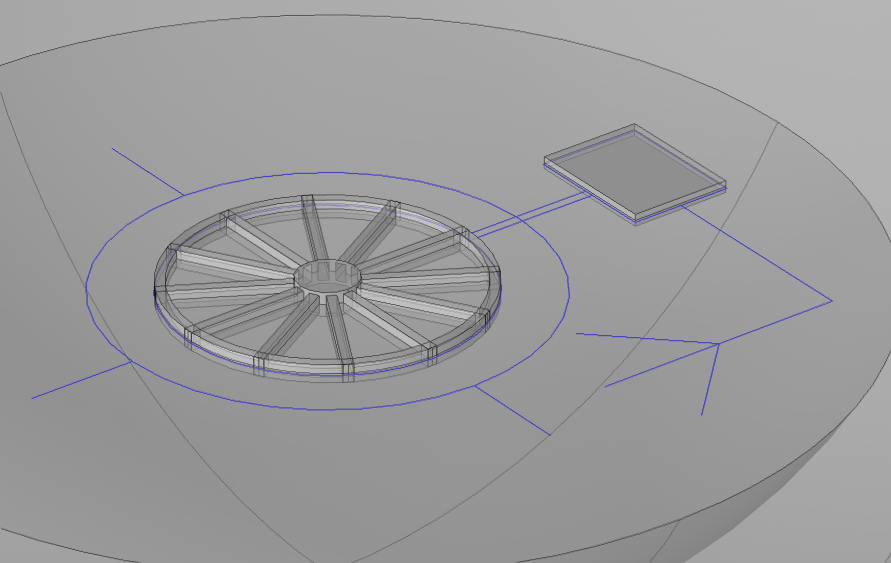 2
3.5 mm
1
30 mm
3
FEM Analysis in lightning protection. UCM-ELEC
6
Finite Element Method basics
Conditions
Design
Results
u.r
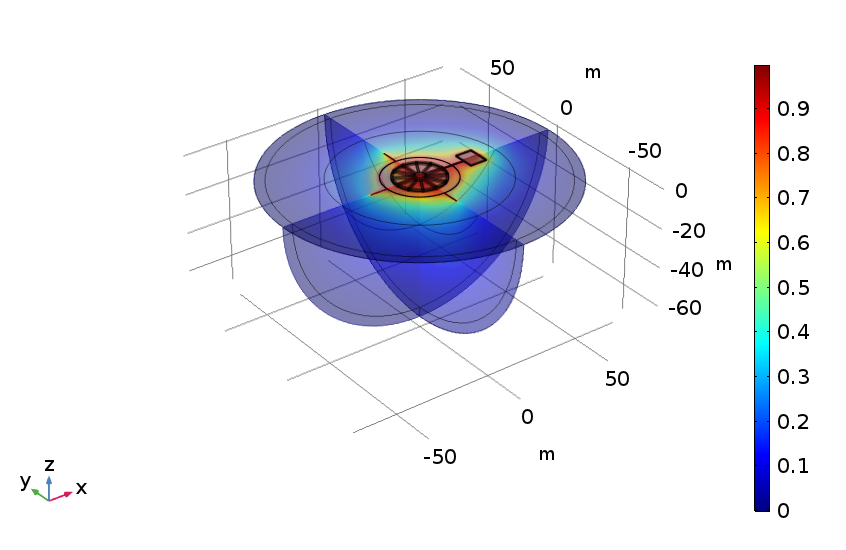 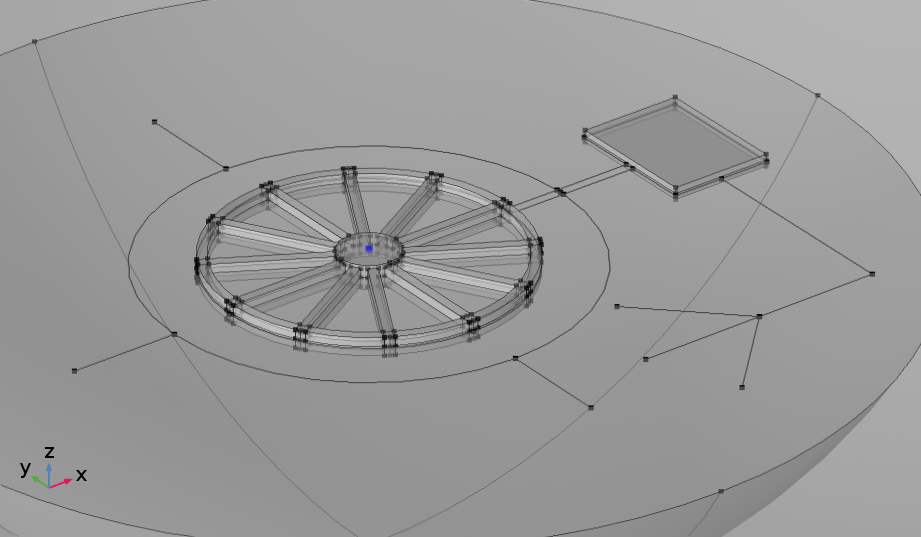 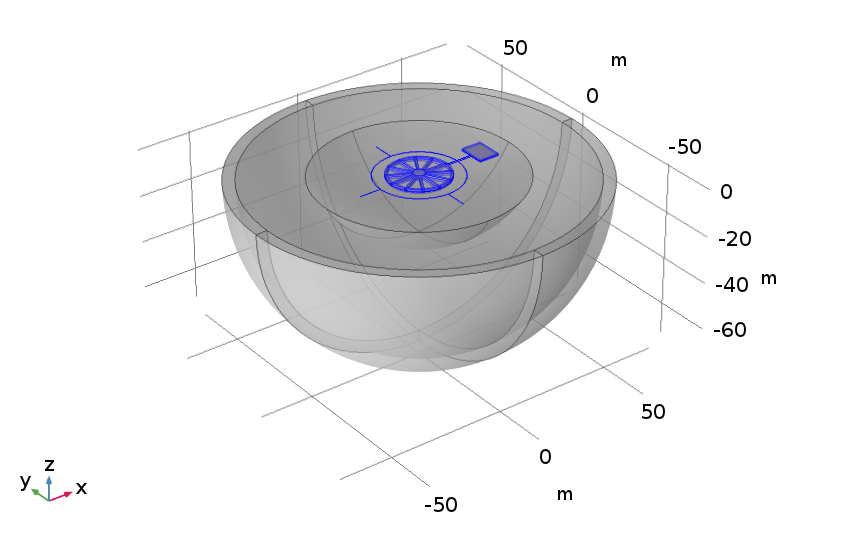 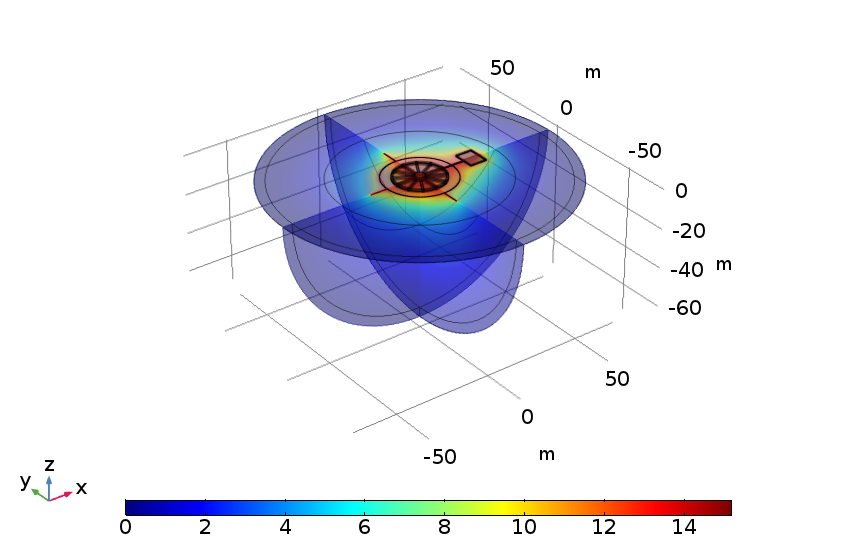 Point source of current
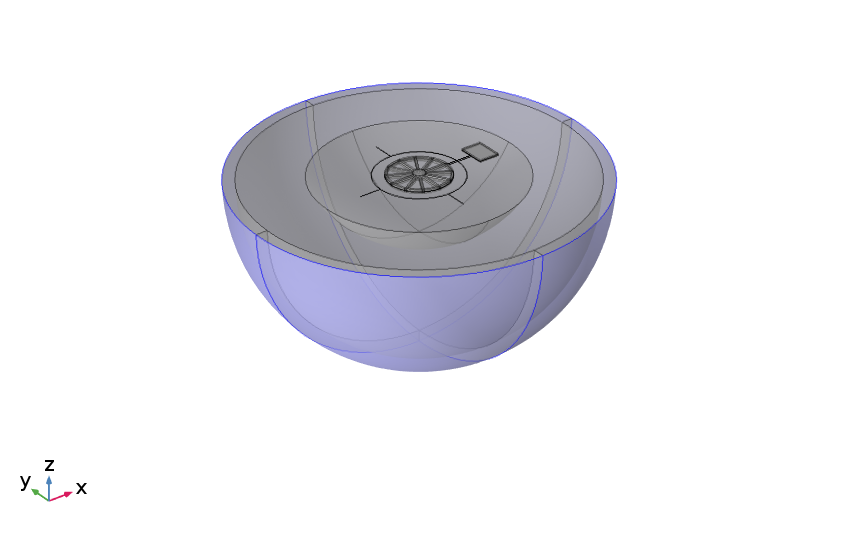 Voltage distribution
Soil and ER structure
Ground Surface (at the infinite)
FEM Analysis in lightning protection. UCM-ELEC
7
Simulation of a lightning strike in a Earthing system
Heidler equation
Real
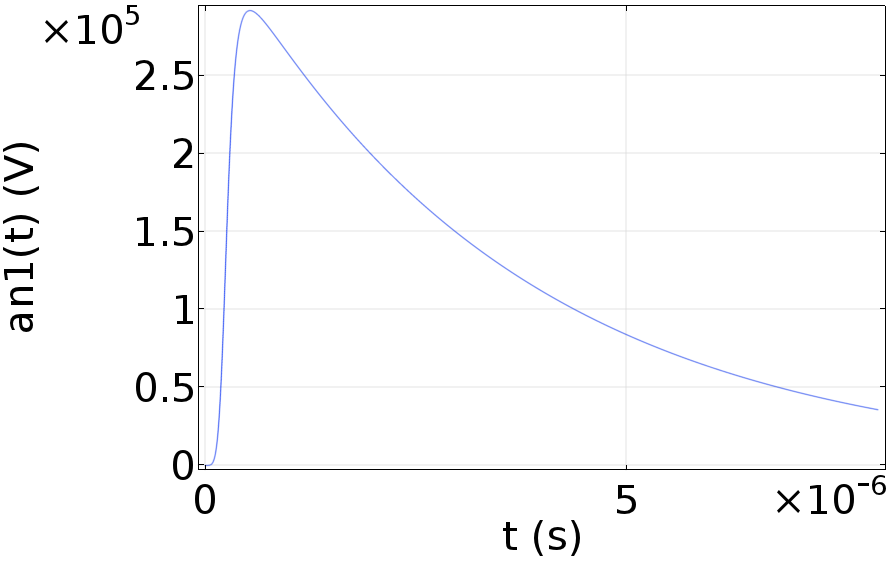 t1: current rise time  ̴0.27 μs
t2: current decay time  ̴3.5 μs
I (Amps)
η: correction factor
n: exponent  ̴̴5
Continuous current
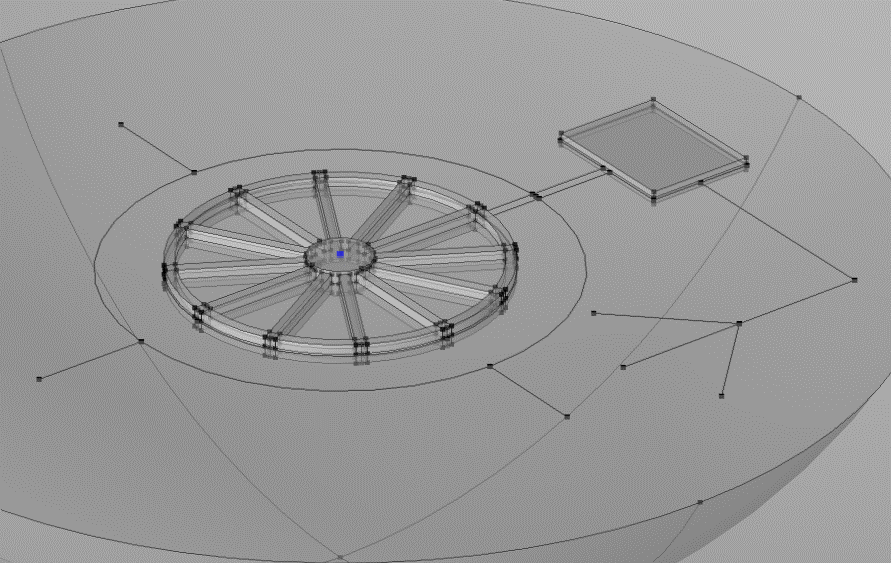 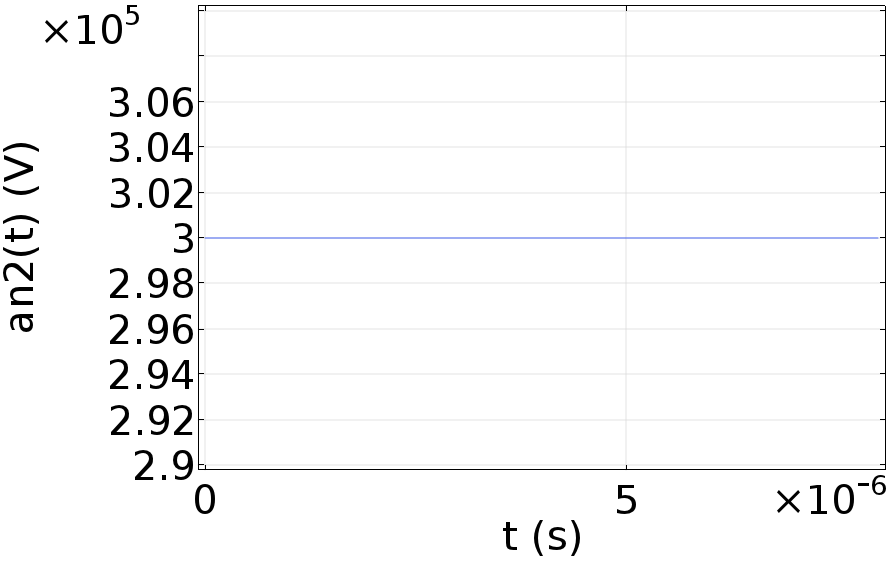 Simple recreation of the injection of a continuous point source in the center of the strucuture
I (Amps)
FEM Analysis in lightning protection. UCM-ELEC
8
Simulation of a lightning strike in a Earthing system
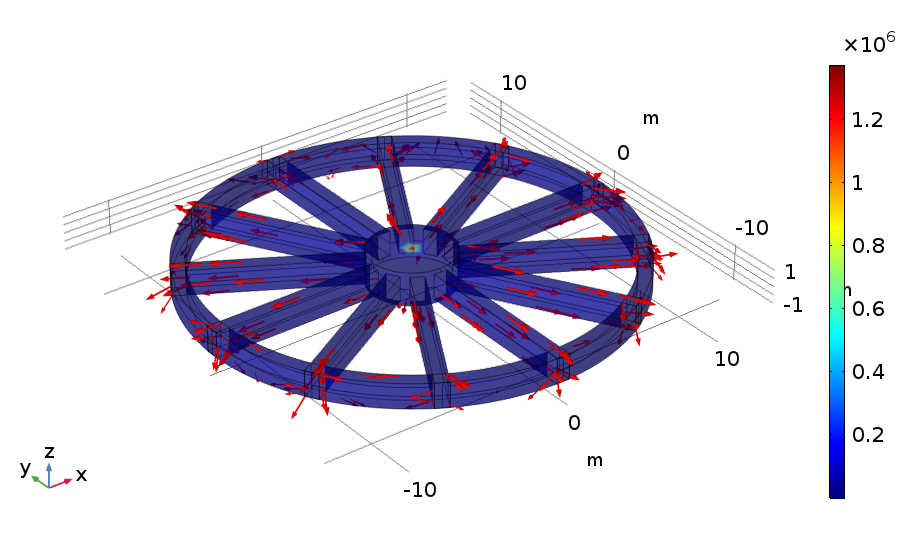 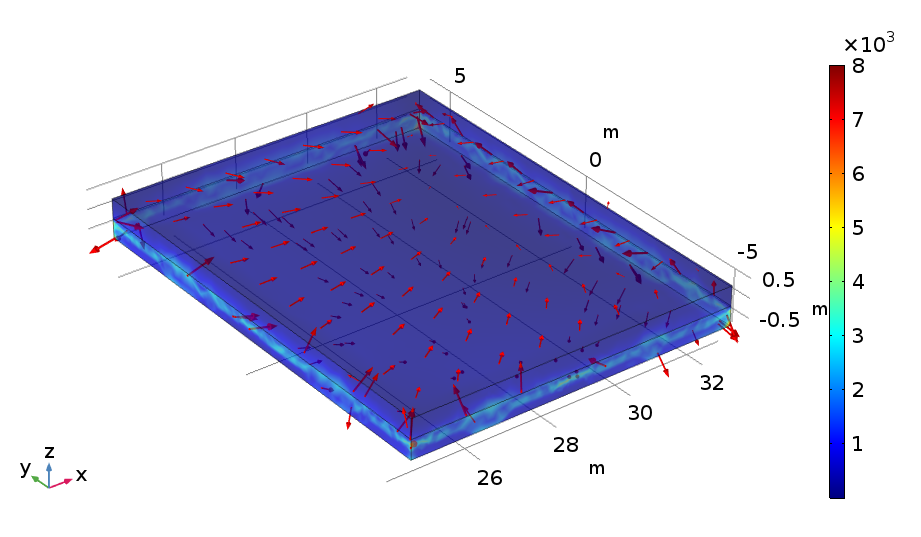 Surface current density and its direction
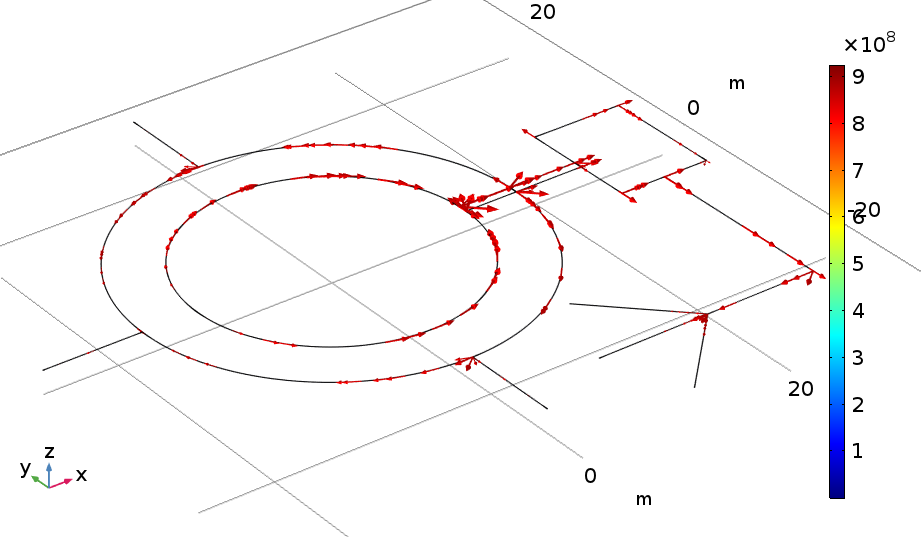 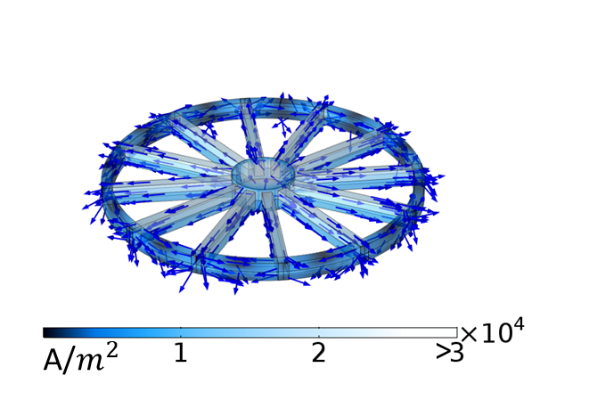 9
FEM Analysis in lightning protection. UCM-ELEC
Simulation of a lightning strike in a Earthing system
High risk of strong magnetic coupling !!
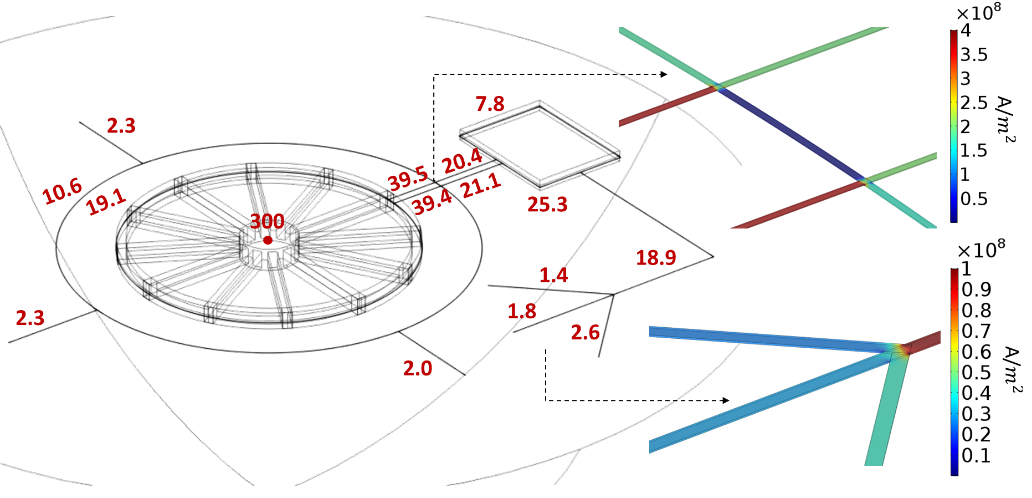 Averaged current in kA within the plates
Reduction of one order of magnitude between the current injected and the one that flows through the plates
FEM Analysis in lightning protection. UCM-ELEC
10
Conclusions
Lightning strikes or electrical discharges can cause damage or injury so need to be considered.
Lightning protection structure channel the lightning strike in a safe and controlled manner to the earth termination network if it is well designed.
We have evaluate with Finite Element the amount of current expected in the case of a high punctual current threat. Reduction of at least one order of magnitude is obtained for LST Earthing system.
FEM Analysis in lightning protection. UCM-ELEC
11
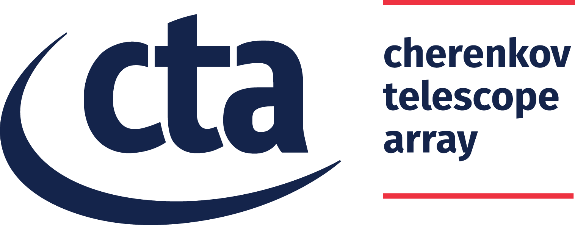 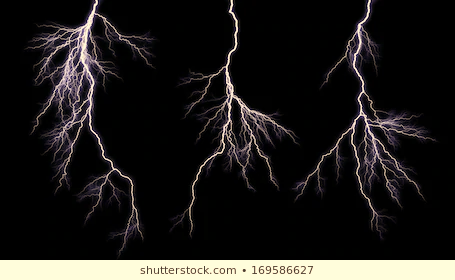 Thank You
FEM Analysis in lightning protection. UCM-ELEC
12